Красноярское государственное бюджетное учреждение социального обслуживания Ермаковский Дом интернат для пожилых и инвалидов
* Проведение мастер- классов, показ кинофильмов,                                   организация   концертов, вечеров отдыха, проведение совместных мероприятий
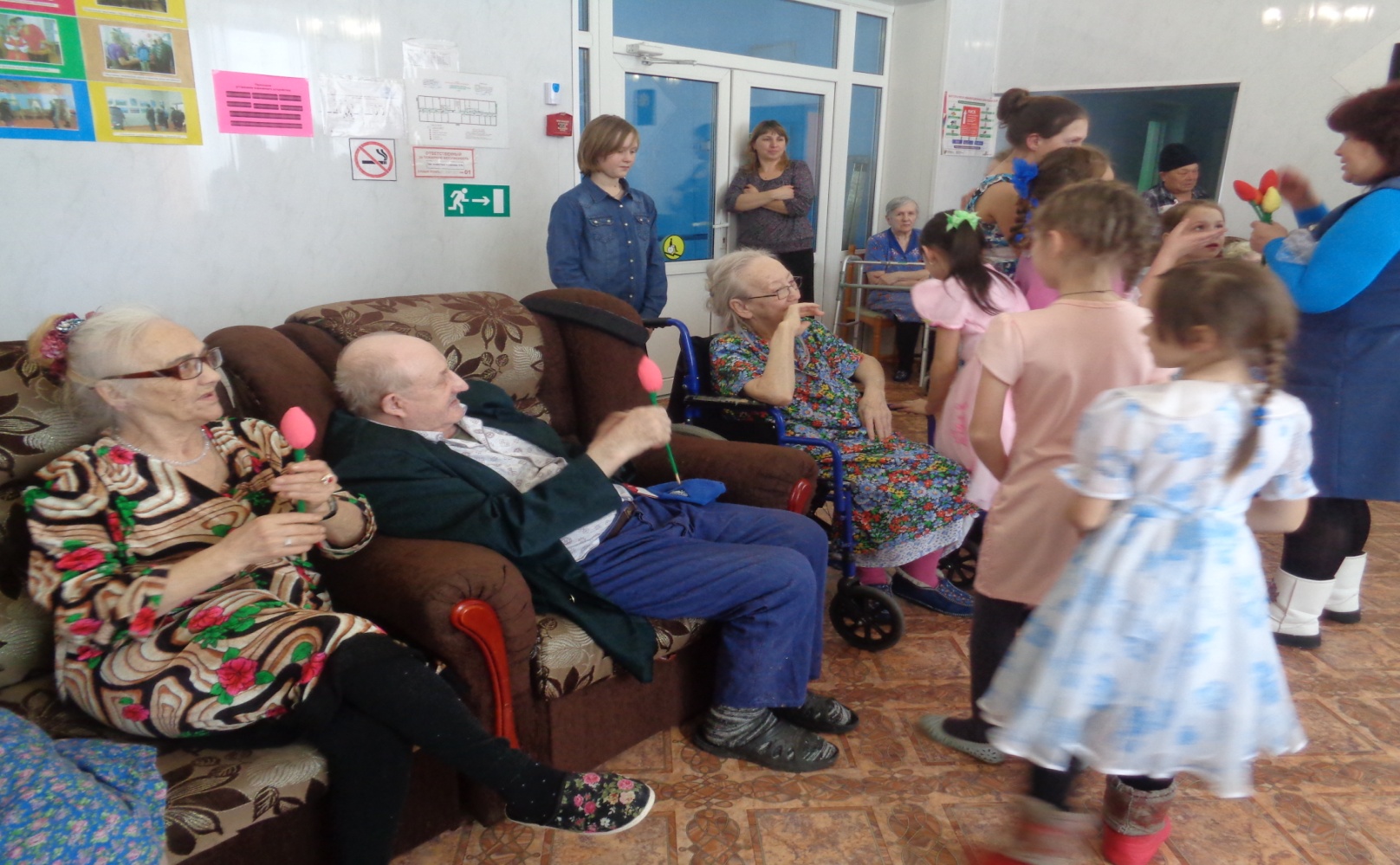 Муниципальное бюджетное общеобразовательное  учреждение                          Ойкая СОШ
*   организация и проведение совместных мероприятий: акции, выставки, мастер-классы, информационно просветительские мероприятия, мероприятия направленные на патриотическое воспитание подростков ,  безвозмездное предоставление костюмов,  аппаратуры ,помощь в разработке и написании сценариев.
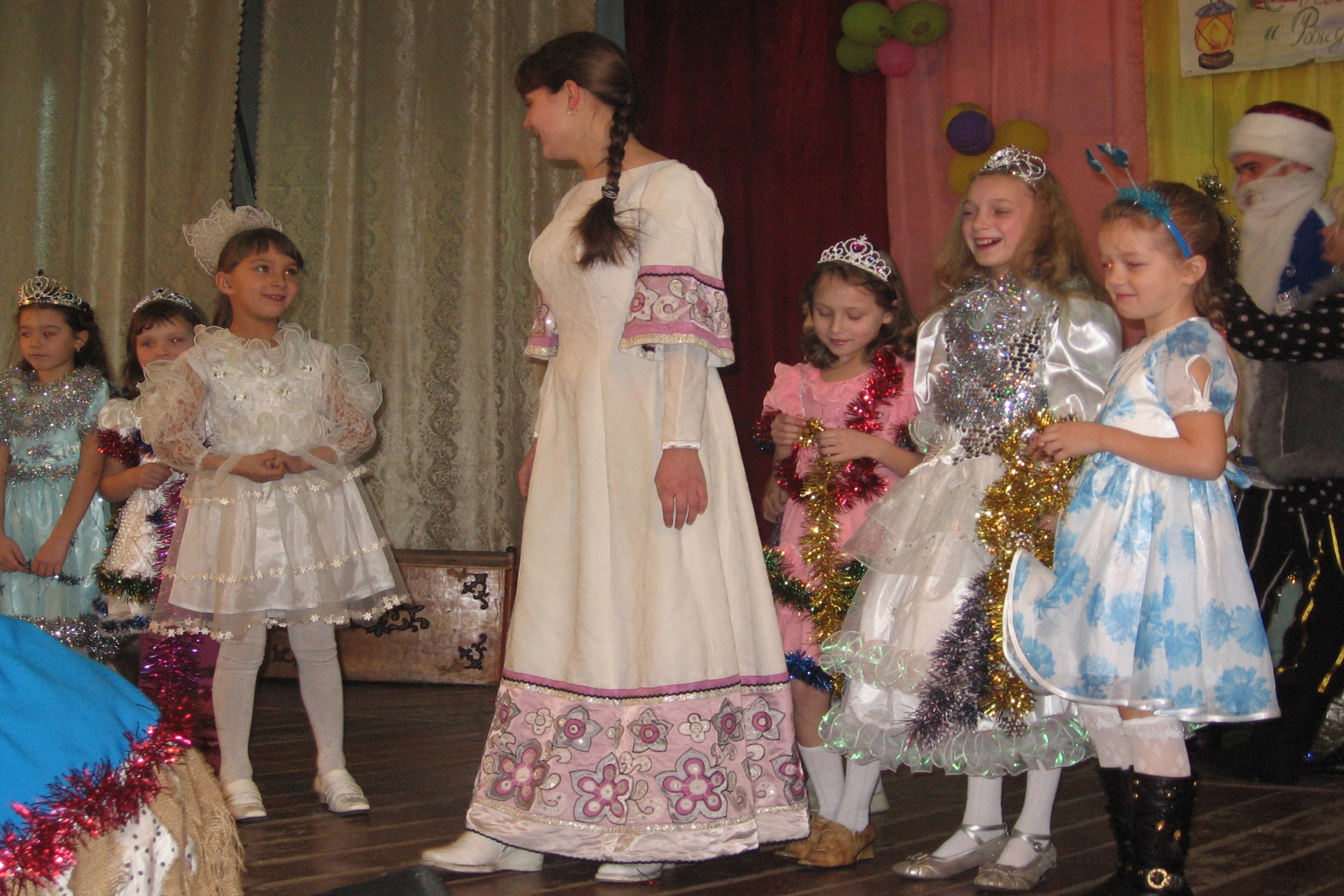 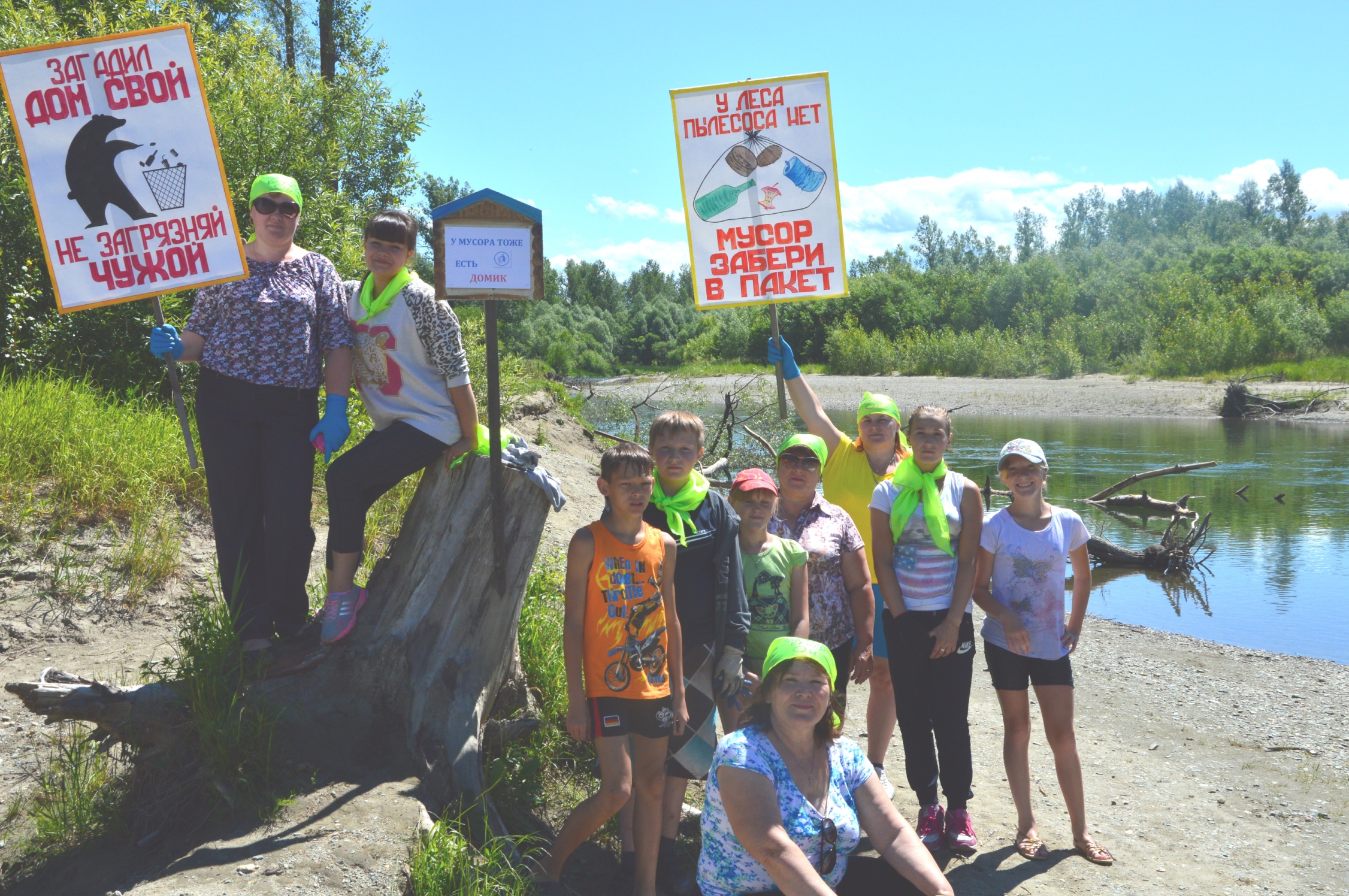 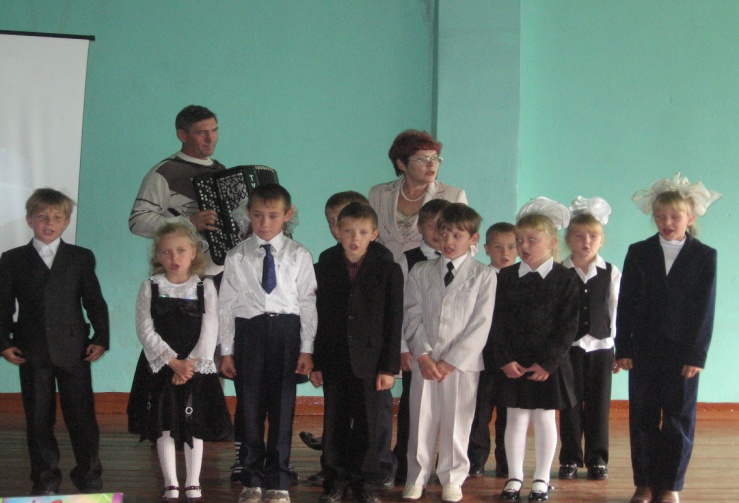 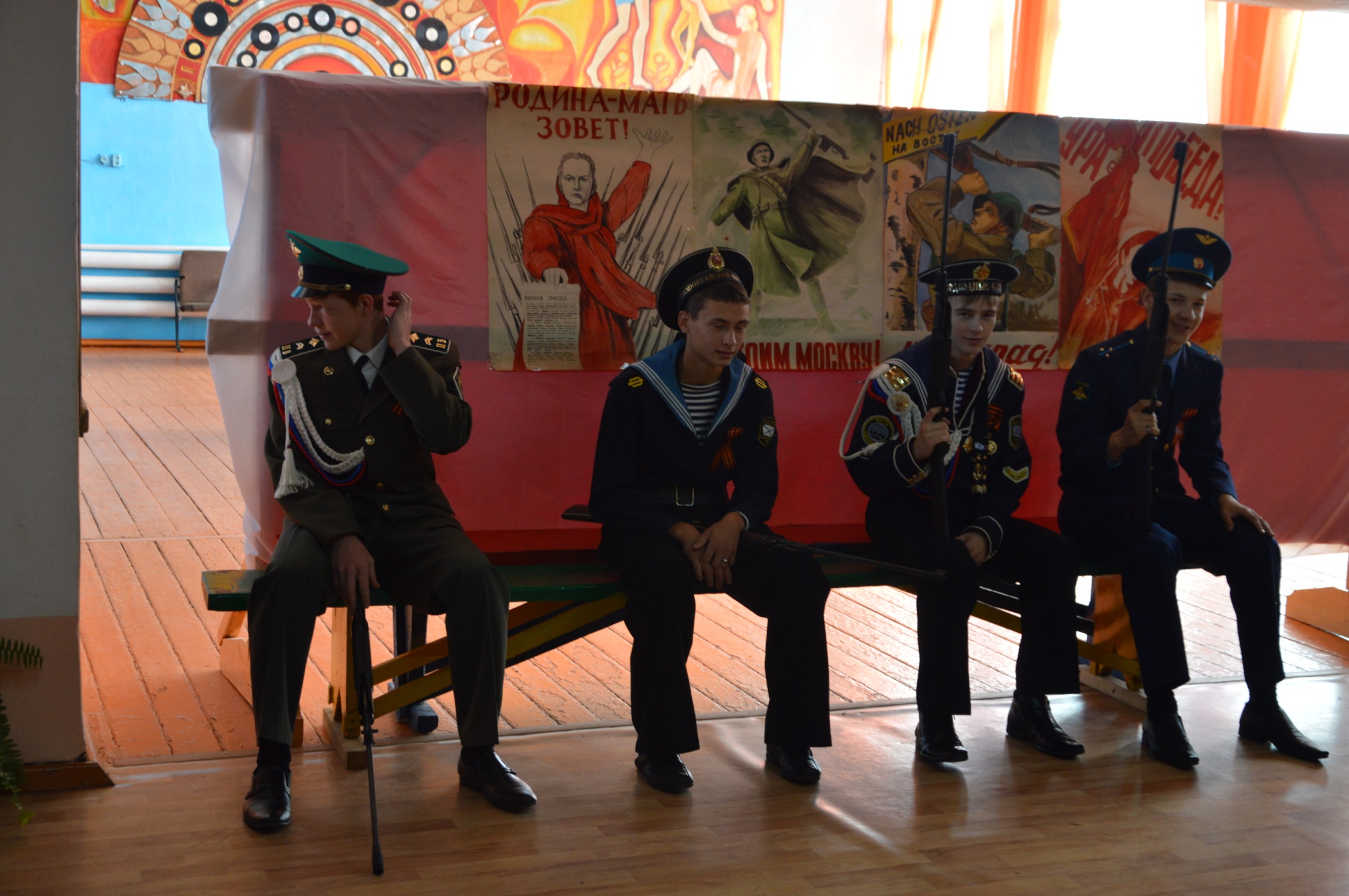 Филиал Муниципального бюджетного учреждения «Ермаковская централизованная                                        библиотечная система»
«Ойская библиотека»
организация и проведение совместных мероприятий: акции, выставки, презентации, мастер-классы, информационно просветительские мероприятия, помощь в проведении исследовательской работы  по краеведению
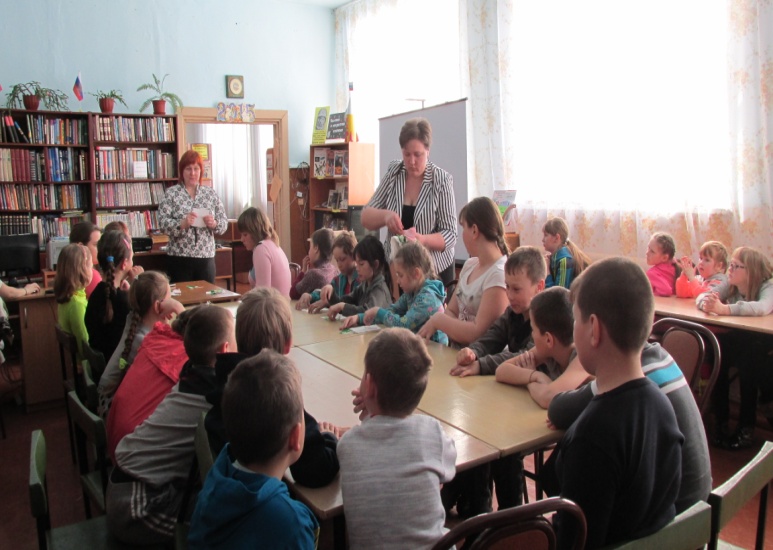 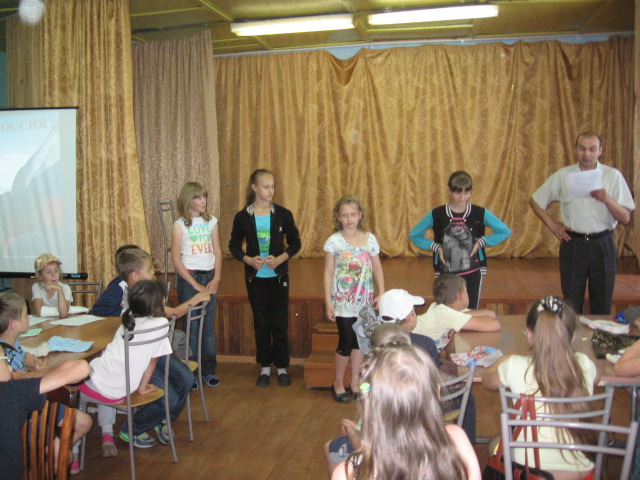 МБДОУ «Ойский детский сад»
*организация и проведение совместных мероприятий:  мастер-классы ,  безвозмездное предоставление костюмов,  аппаратуры, помощь в разработке и написании сценариев.
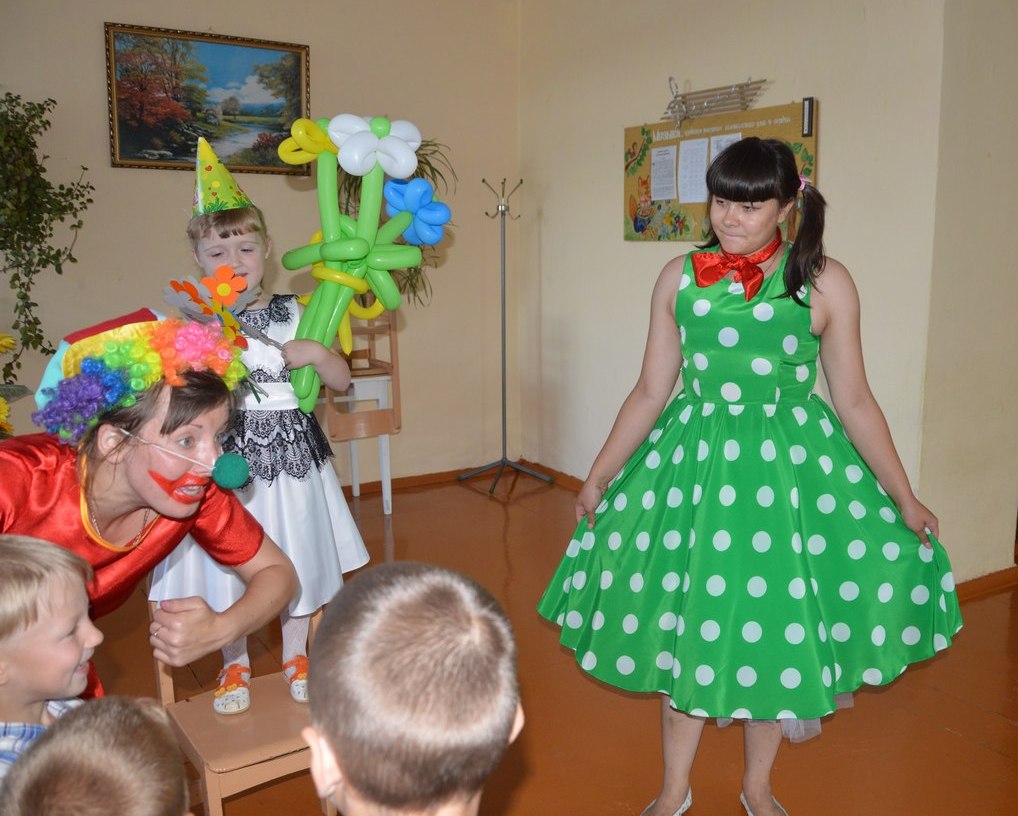 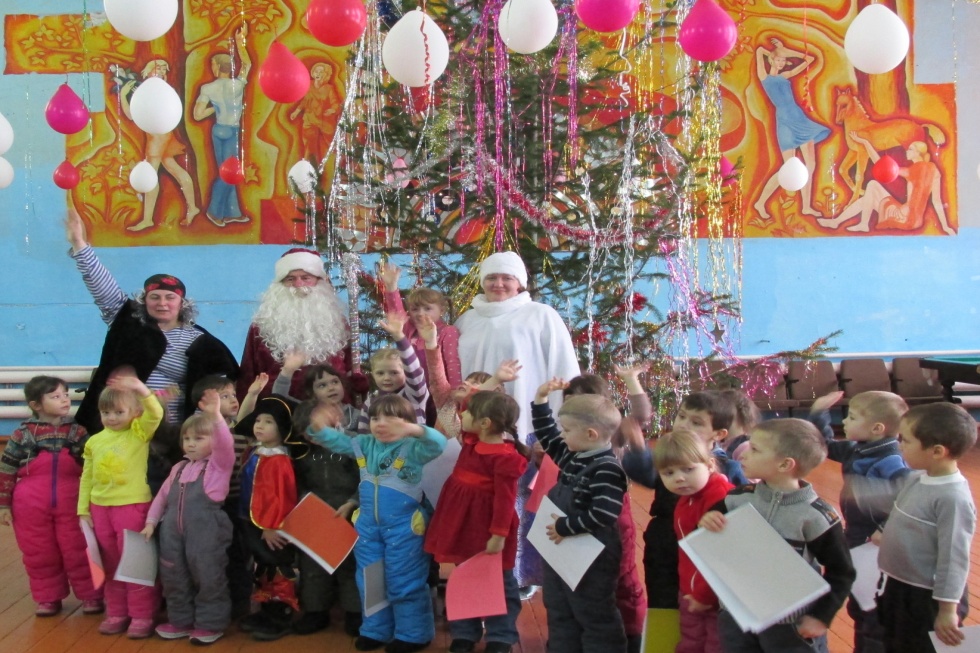